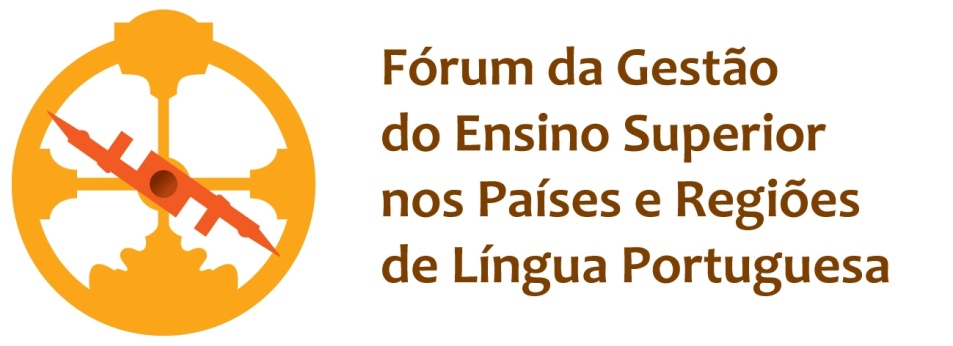 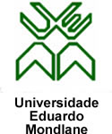 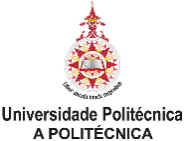 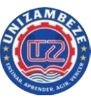 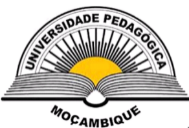 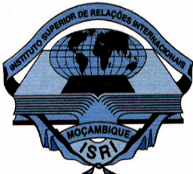 7.ª CONFERÊNCIA DA FORGES
UNIVERSIDADE EDUARDO MONDLANE, MAPUTO, MOÇAMBIQUE
 29 E 30 NOV, 1 DEZ 2017
Mobilidade de Estudantes na União Europeia: uma aplicação do método fuzzy a estudantes ERASMUS 

Conceição Rego . UÉvora | CEFAGE 
Andreia Dionísio . UÉvora | CEFAGE 
Isabel Joaquina Ramos . UÉvora | CICS.NOVA.UÉvora 
Maria Raquel Lucas . UÉvora | CEFAGE  
M. Saudade Baltazar . UÉvora | CICS.NOVA.UÉvora
Maria Freire . UÉvora | CHAIA
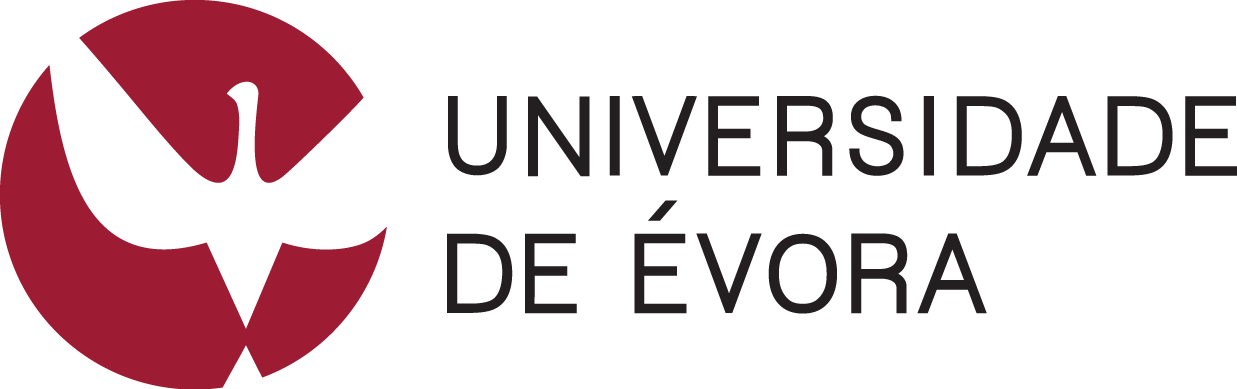 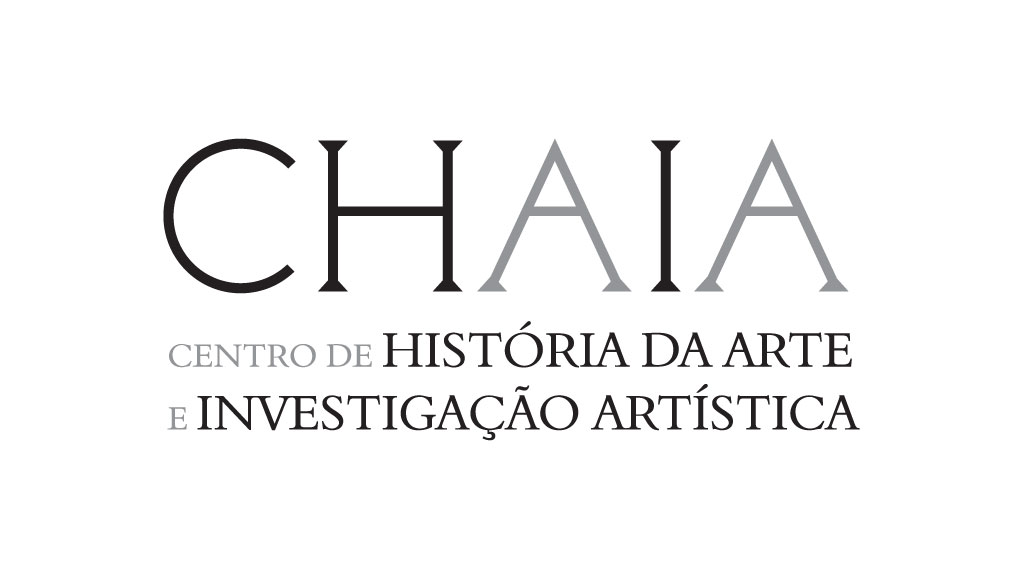 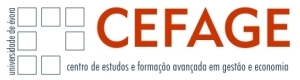 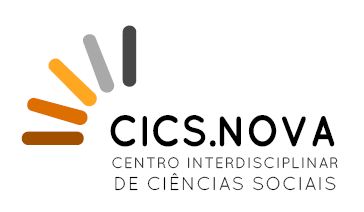 Os autores agradecem o apoio financeiro da Fundação para a Ciência e Tecnologia e FEDER/COMPETE (UID/ECO/04007/2013-POCI-01-0145-FEDER-007659) CHAIA/UÉ: UID/EAT/00112/2013
Com o apoio financeiro da FCT/MEC através de Fundos Nacionais e quando aplicável co-financiado pelo FEDER no Âmbito do acordo de parceria PT2020
Os autores agradecem o apoio da Agência Nacional ERASMUS na obtenção dos dados
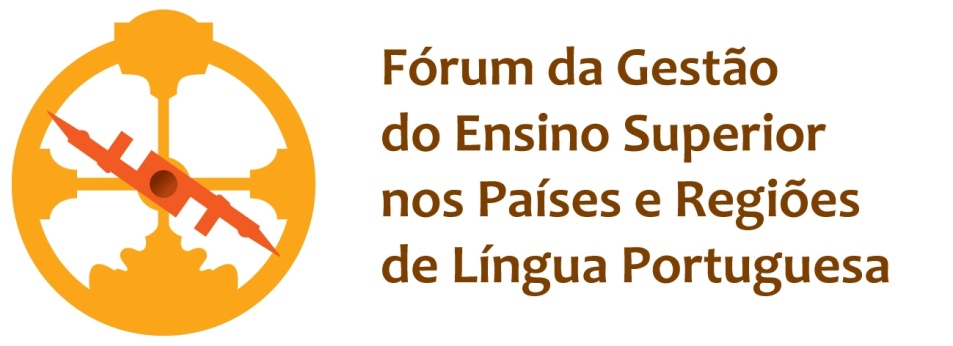 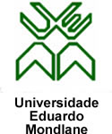 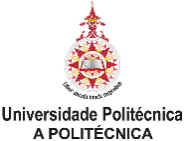 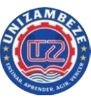 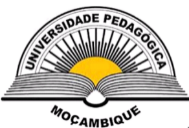 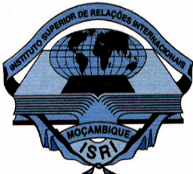 Sumário

Principais objetivos
Metodologia
Variáveis utilizadas
Dados
Resultados
Notas finais
Desenvolvimentos futuros
2
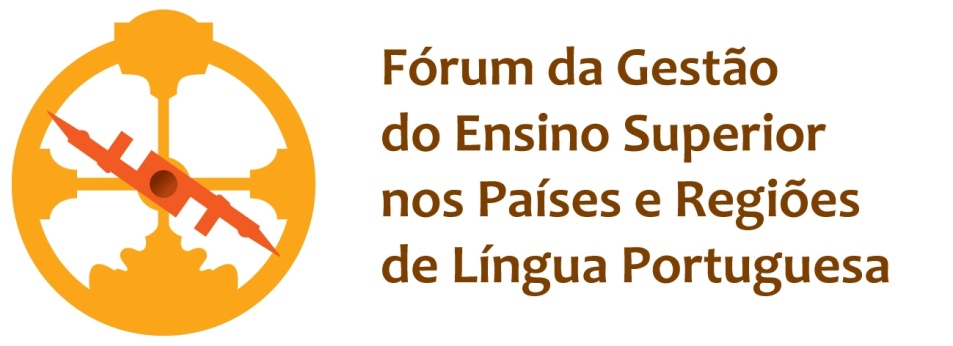 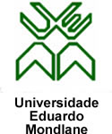 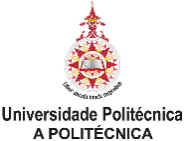 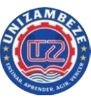 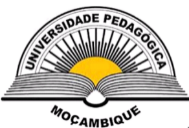 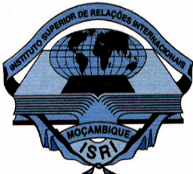 Principais objetivos

Analisar a existência de correlações entre as caraterísticas dos diferentes países de acolhimento e os fluxos de estudantes ERASMUS.

Questão de pesquisa: o tamanho do sistema de educação superior está relacionado com as caraterísticas do país e a atratividade de ambos é proporcional?
3
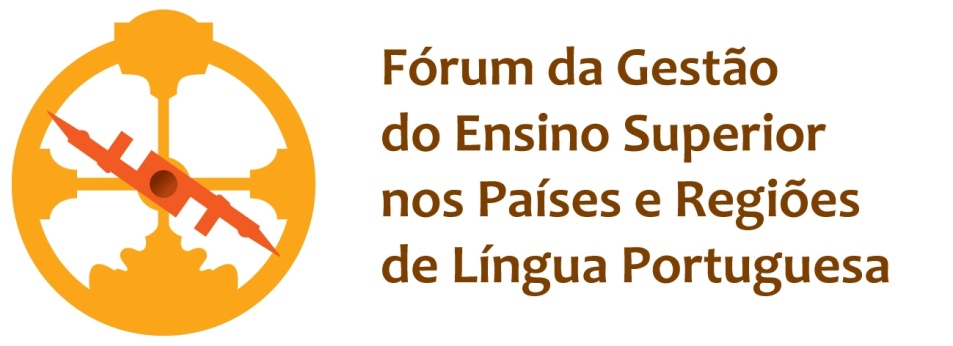 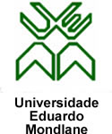 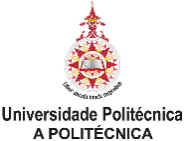 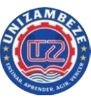 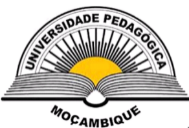 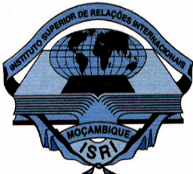 Metodologia

Método “fuzzy”, tendo em vista conhecer as condições necessárias e/ou suficientes da atratividade dos países em relação ao fluxo de estudantes ERASMUS.
Dados
i) caraterísticas dos sistemas de educação superior nos países da União Europeia;
ii) fluxos de estudantes ERASMUS; 
iii) caraterísticas económicas e sociais dos países da União Europeia.
4
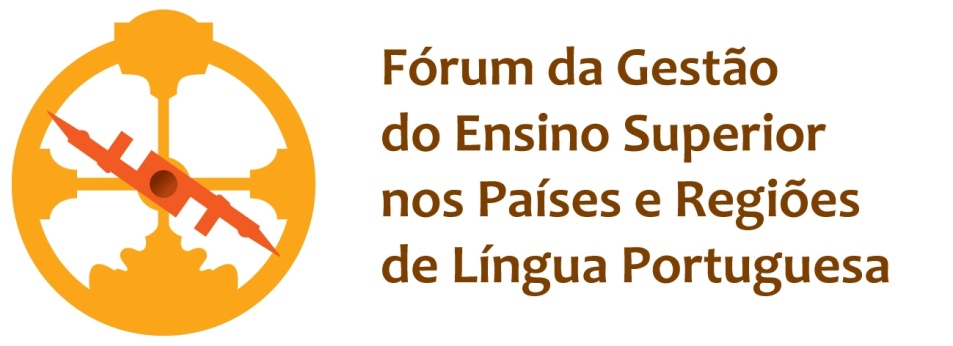 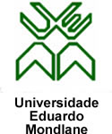 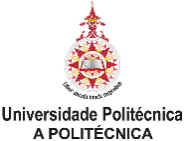 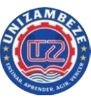 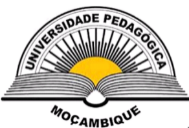 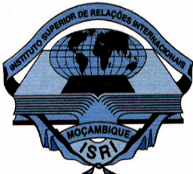 Variáveis utilizadas
5
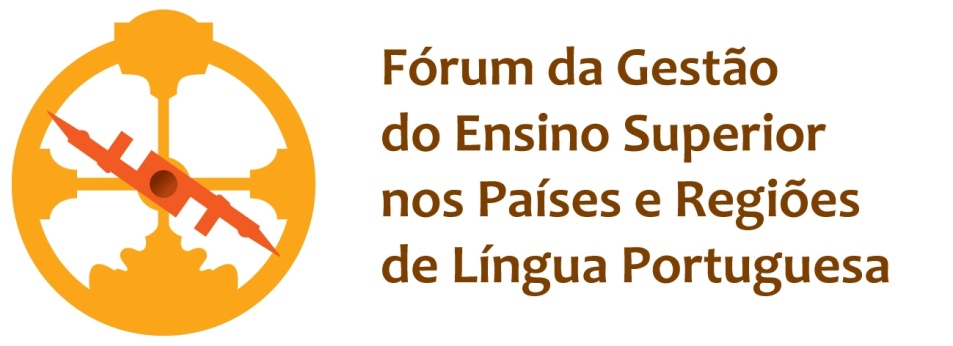 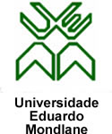 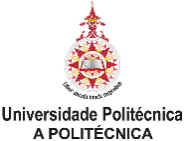 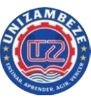 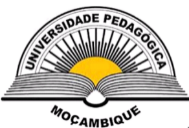 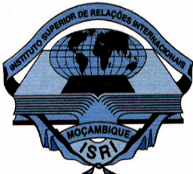 Dados
Entrada de estudantes Erasmus / Recebidos por país
6
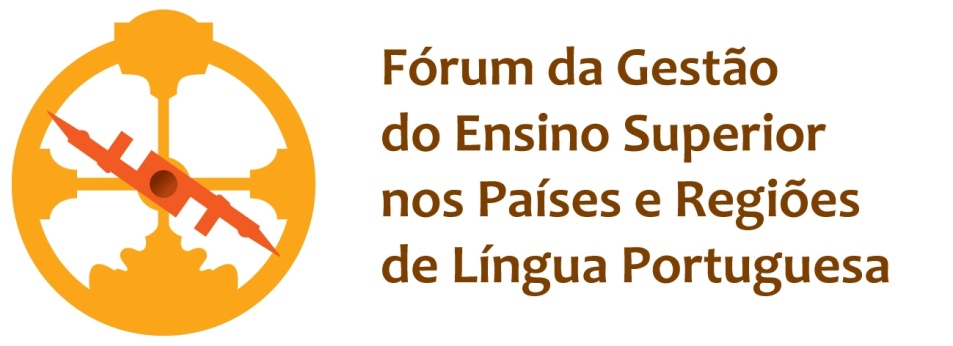 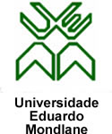 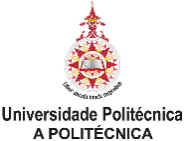 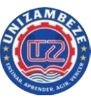 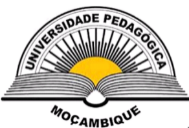 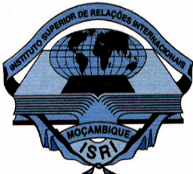 Condições NECESSÁRIAS atratividade ERASMUS
Resultados (I)
7
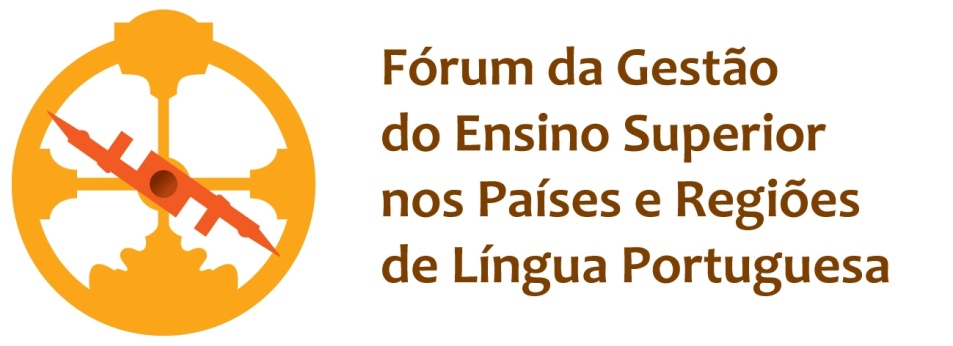 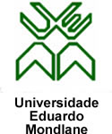 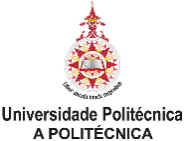 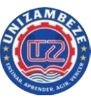 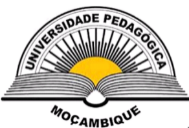 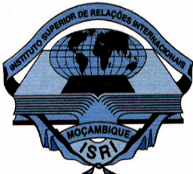 Resultados (II)
Condições SUFICIENTES atratividade ERASMUS
8
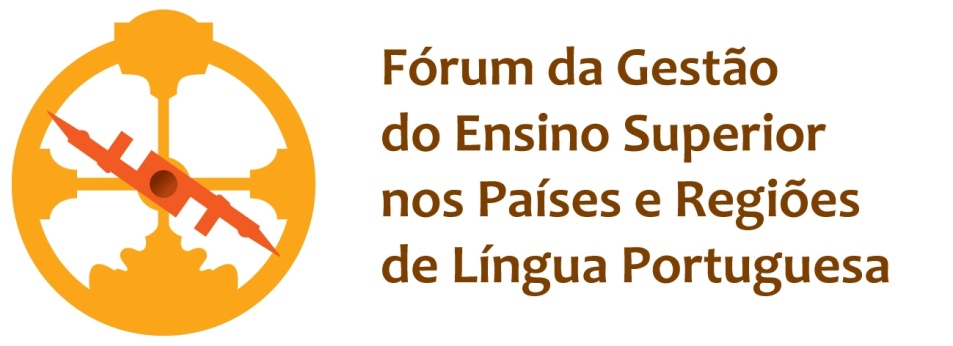 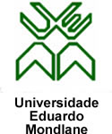 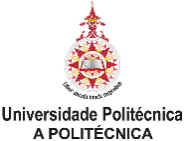 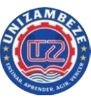 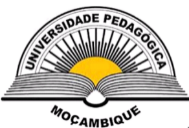 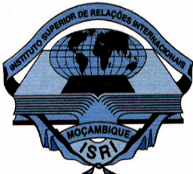 Notas finais (I)

Condições necessárias para a atratividade ERASMUS:  A dimensão dos sistemas de ensino superior bem como o financiamento público para a política educativa e o mercado de trabalho estão fortemente relacionados com a atração dos estudantes ERASMUS nos países da UE.

Condições suficientes para uma maior atratividade ERASMUS: Todas as condições mostram a forte relação entre os fluxos de entrada ERASMUS e a dimensão do sistema de ensino superior, a dinâmica económica e a política pública em áreas sociais.
9
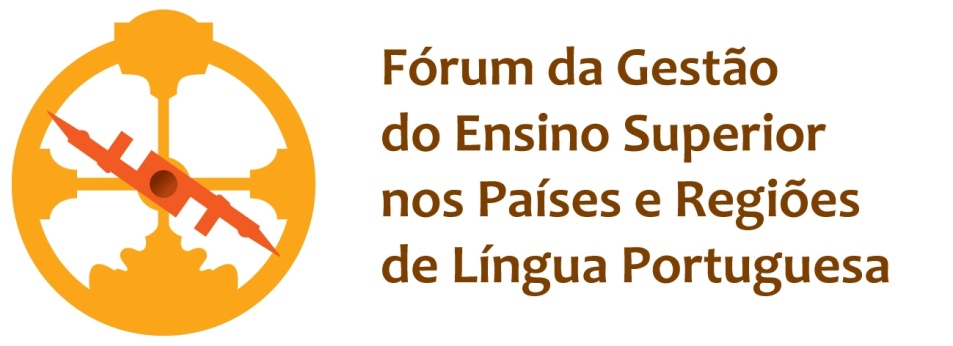 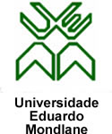 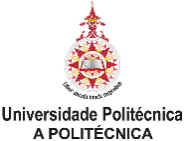 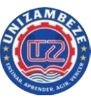 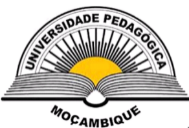 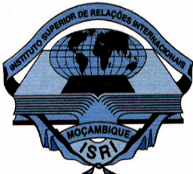 Notas finais (II)

Tendo avaliado as condições necessárias e suficientes... Qual o significado??

É necessário investir nos sistemas de educação superior;
É necessário promover o emprego, especialmente nos setores secundário e terciário;
As condições necessárias são também suficientes, quando combinadas com o sistema de saúde e com a dinâmica económica, que reforçam a atratividade dos países.
10
[Speaker Notes: So, the policy measures to improve the position of countries in the attraction of ERASMUS students should focus not only on factors associated with education policy and higher education as well as the overall development of countries and how they are perceived by foreigners]
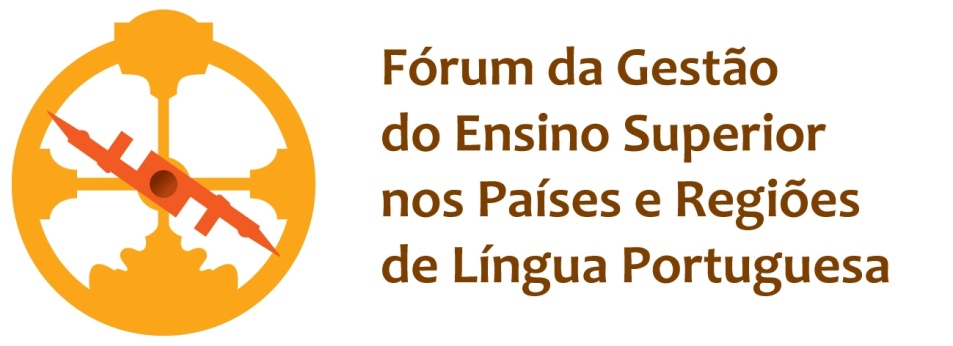 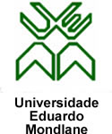 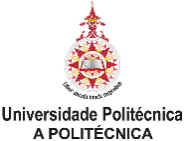 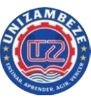 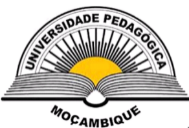 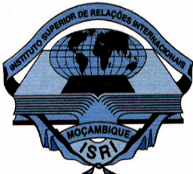 Desenvolvimentos futuros



Investigar as motivações dos estudantes para a seleção de destinos específicos no programa ERASMUS/ERASMUS+.
11
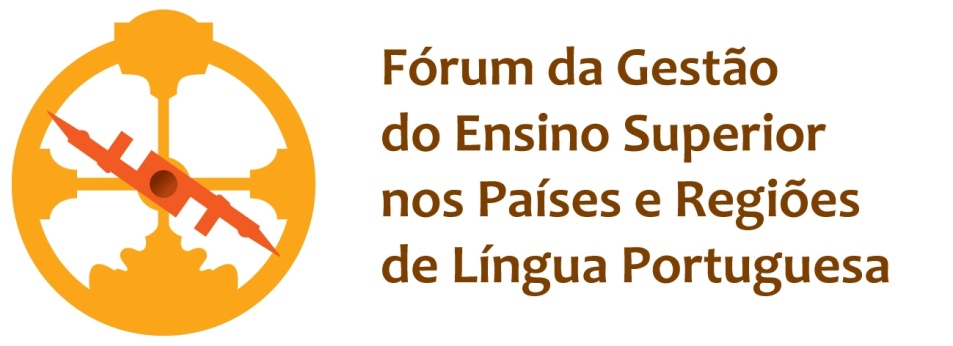 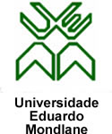 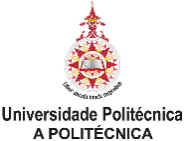 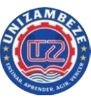 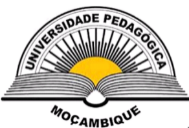 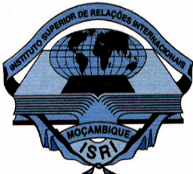 Conceição Rego | mcmf@uevora.pt
Andreia Dionísio | andreia@uevora.pt
Isabel Joaquina Ramos | iar@uevora.pt
Maria Raquel Lucas | mrlucas@uevora.pt
M. Saudade Baltazar | baltazar@uevora.pt
Maria Freire | mcmf@uevora.pt


Obrigada
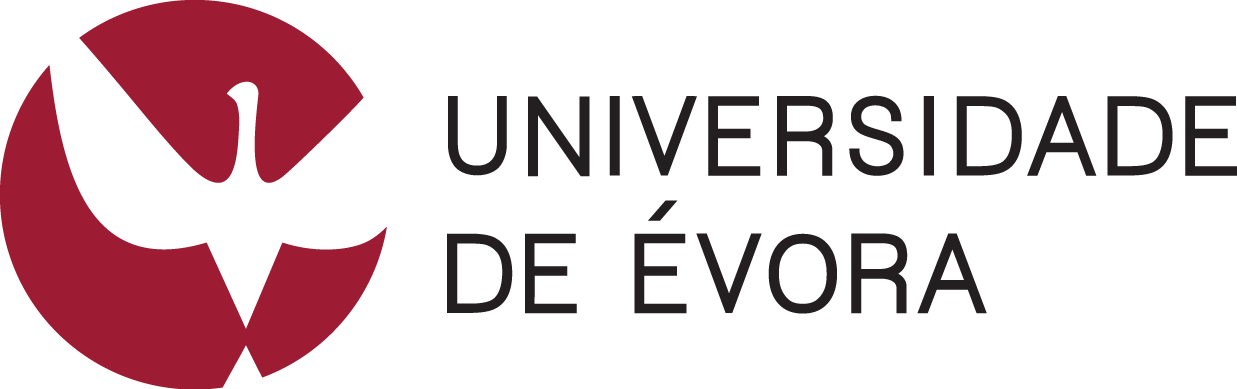 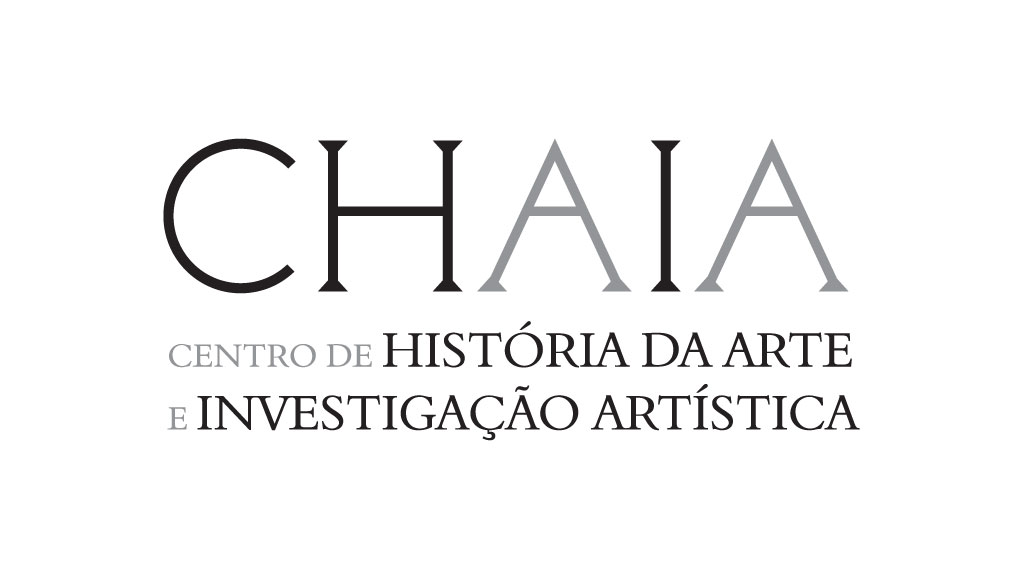 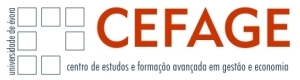 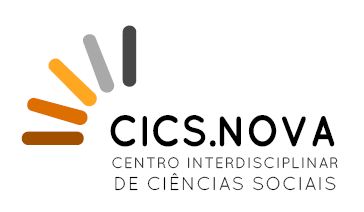 Os autores agradecem o apoio financeiro da Fundação para a Ciência e Tecnologia e FEDER/COMPETE (UID/ECO/04007/2013-POCI-01-0145-FEDER-007659) CHAIA/UÉ: UID/EAT/00112/2013
Com o apoio financeiro da FCT/MEC através de Fundos Nacionais e quando aplicável co-financiado pelo FEDER no Âmbito do acordo de parceria PT2020
Os autores agradecem o apoio da Agência Nacional ERASMUS na obtenção dos dados